ASSASSIN GEAR LOAD OUT
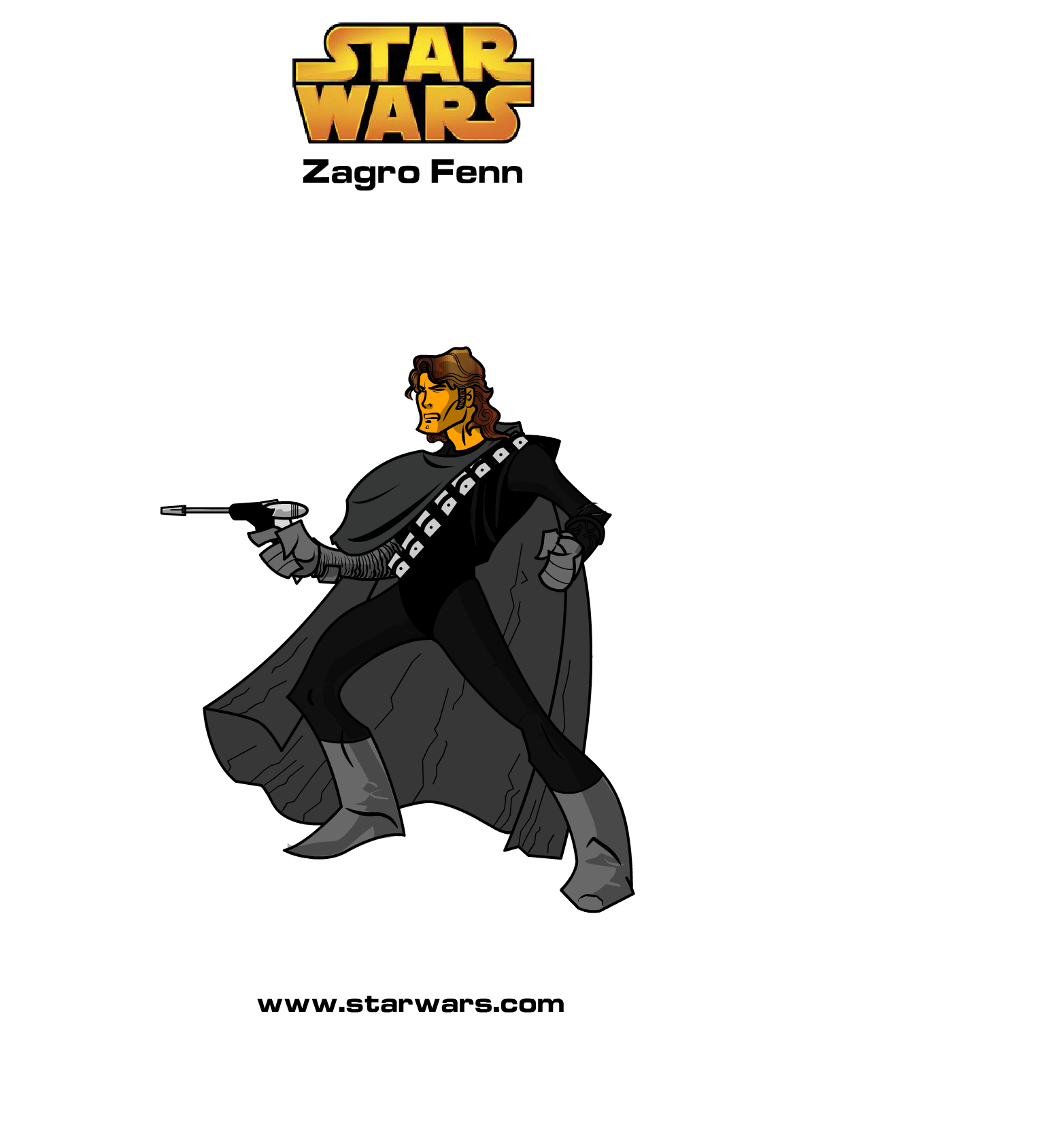 Durasteel Right Breast Plate
Bandolier
Concealed Blaster with Silencer
Black Light Weight Armor Padded Tunic
Form-Shifting Cloak
Mynock Leather Gloves
Rancor Skin Sound Resistant Boots
Black Light Weight Armor Padded Trousers